El Encargado
Describir los personajes, el lugar y el ambiente
Discutir sobre lo que va a pasar
Evaluar y dar opiniones sobre el cortometraje.
Los personajes – Hay ….
El lugar – Tiene lugar en ...
La historia – Se trata de ...
El ambiente – El ambiente es ...
El lugar   -Tiene llugar en…
Los personajes – Hay…
una estación de tren
cinco
la ciudad
dos
muchos
el supermercado
diez
un instituto
un
tres
una cafetería
La historia – se trata de
El ambiente – Hay un ambiente…
el amor
Un hombre loco
cómico
tenso
el acoso escolar
concentrado
una amistad
féliz
de terror
triste
una familia
Un músico famoso
bueno
[Speaker Notes: Elicit meanings from Ss. Elicit ideas from picture (slide 1):  Cuántos peronajes hay? Etc…   5 mins]
Pienso que…
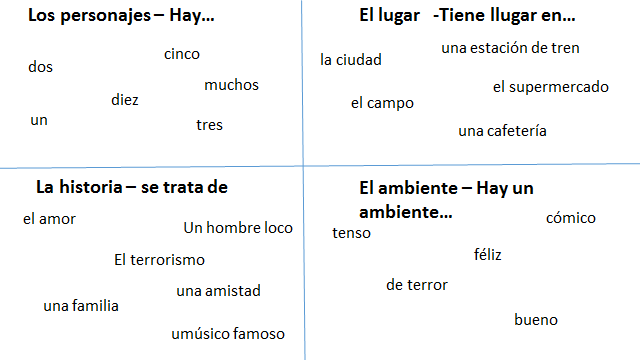 N
¿Cuál podría ser el título?
Creo que…
En mi opinión…
[Speaker Notes: Pair work.  Insist on use of opinion phrases.  5 mins]
Personality - revision
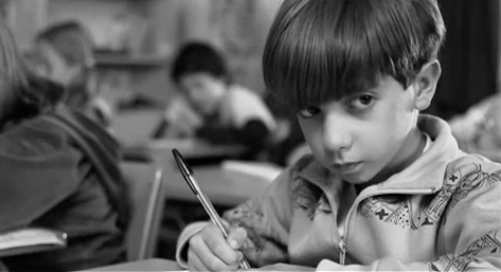 Piensa:

Como se llama?

Cuantos anos tiene?

Donde vive?

Te gusta su pelo?

Como es? 

ç
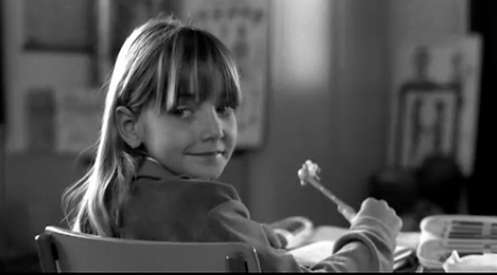 Piensa:

Como se llama?

Cuantos anos tiene?

Donde vive?

Te gusta su pelo?

Como es? 

ç
Piensa:

Como se llama?

Cuantos anos tiene?

Donde vive?

Te gusta su pelo?

Como es? 

ç
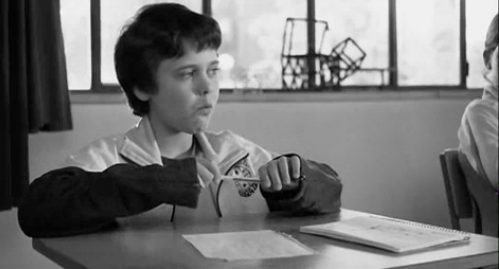 Piensa:

Como se llama?

Cuantos anos tiene?

Donde vive?

Te gusta su pelo?

Como es? 

Que ensena?
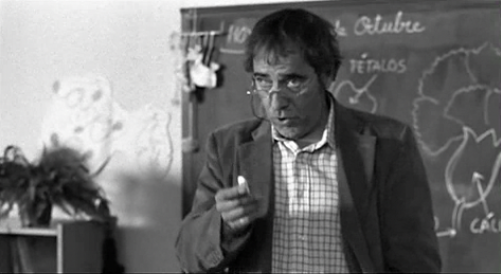 Revision: School subjects
Los sentimientos del protagonista
¿Cómo se siente el chico?
De que problema se trata?

Terrorismo

Acoso escolar

Pobreza
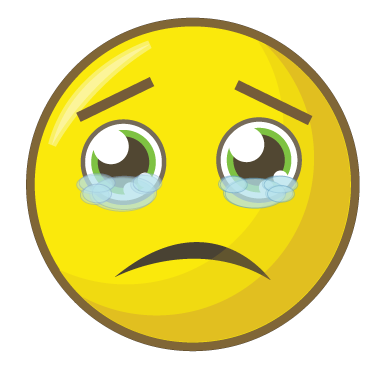 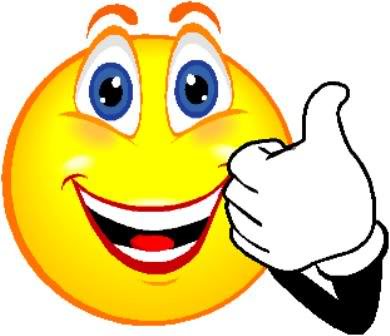 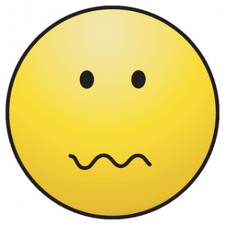 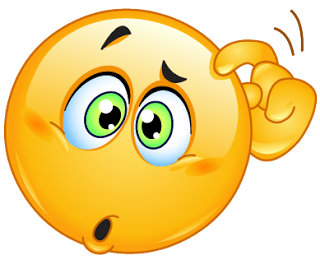 Está feliz
Está preocupado
Está confundida
Está triste
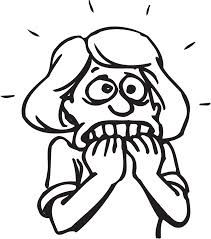 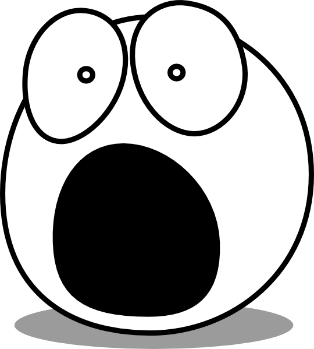 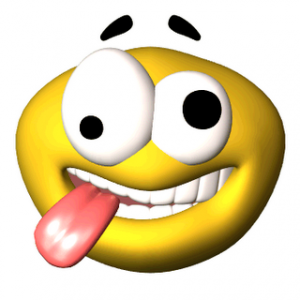 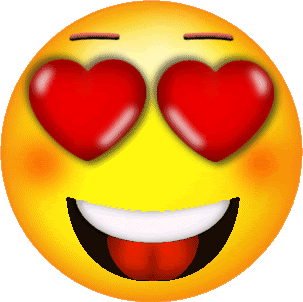 Está loco
Está asustado
Está nervioso
Está enamorado
Está aterrorizado
[Speaker Notes: DRILL feelings.]
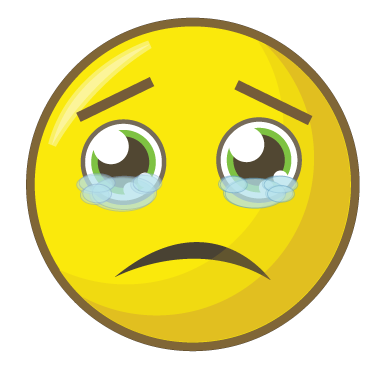 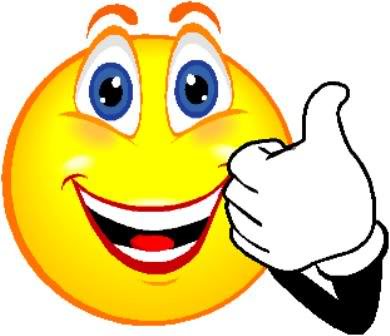 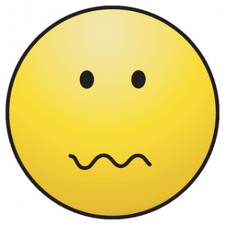 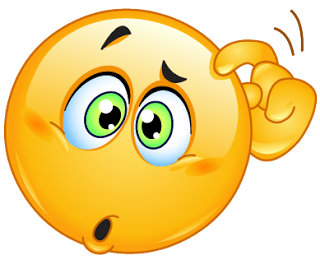 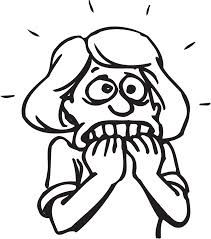 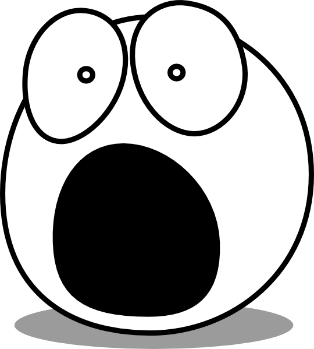 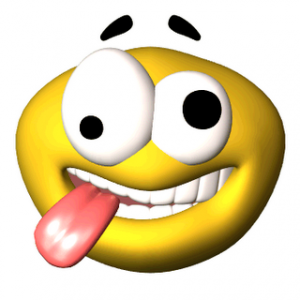 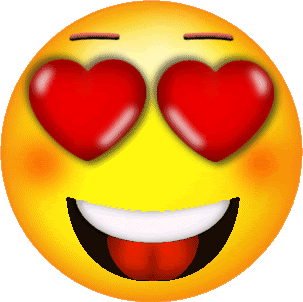 [Speaker Notes: 3 stage questioning.
Consolidation games to follow.
Teacher vs student (repeat after me) 
Boys vs girls.]